Text and Text Processing
CC 2007, 2011 attrbution - R.B. Allen
Fonts
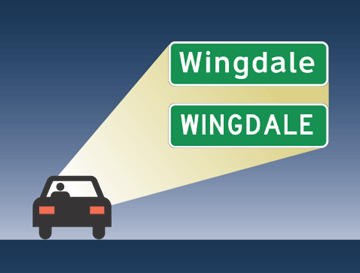 Clearview (top) is a new font developed to make highway signs more readable.  At highway speeds using headlights, the Clearview font  is significantly more readable than the font traditionally used for highway signs.
CC 2007, 2011 attrbution - R.B. Allen
OCR      Optical Character Recognition
Recognition Process
Looking for features
Versus matching a template
How much linguistic and world knowledge is needed for processing
Collaborative corrections
CC 2007, 2011 attrbution - R.B. Allen
Reading
Teaching reading.
Close reading.
Literacy
CC 2007, 2011 attrbution - R.B. Allen
Authorship of the Federalist Papers
The Federalist Papers are a series of 30 essays published in newspapers to argue for the adoption of the U.S. Constitution.  James Monroe and Alexander  authored almost all of them but for some of the essays,  the identity of the author them was lost.   
Because each author used a distinctive set of terms, the authorship was able to be  determined by a Bayesian statistical analysis of the words.
CC 2007, 2011 attrbution - R.B. Allen
Text Processing
Spell-checking
Edit distance
Parsing
Summarization
Text categorization
CC 2007, 2011 attrbution - R.B. Allen
Information Extraction
Texts (e.g., Web pages) have a lot of information but it not well structured. If we could extract that information, we could develop better question answering systems.
Named-Entity Extraction
Template Matching
CC 2007, 2011 attrbution - R.B. Allen
Text Document Retrieval
Literally
CC 2007, 2011 attrbution - R.B. Allen
Vector Model
Words carry a lot of the meaning of documents.  Thus, we can represent the meaning of a document fairly well with a list (i.e. a vector) of terms.
 Queries can be also be represented as vectors.
Weighting terms with term frequency or document frequency.
CC 2007, 2011 attrbution - R.B. Allen
Other Text-Retrieval Techniques
For Web pages, the hyperlinks are also an indication of similarity.  This was captured in Google’s PageRank Algorithm
Learning from users.
Social network links (what your friends are looking for)
CC 2007, 2011 attrbution - R.B. Allen
Retrieval Interfaces
CC 2007, 2011 attrbution - R.B. Allen
Indexing the Web
Spidering
CC 2007, 2011 attrbution - R.B. Allen
Search Engine Business Models
Advertising
Ad-words
Search engines linked to other services
CC 2007, 2011 attrbution - R.B. Allen
Automated Question Answering
Recall the discussion of answering reference questions
Automated question answering
Question categorization
Finding the answers
From a knowledgebase
Synthesizing answers from the Web
CC 2007, 2011 attrbution - R.B. Allen
Sentiment Analysis and Blog Retrieval
There is can be a great advantage to knowing what’s the populace is thinking.
Example of difficulty.
Valence detection
CC 2007, 2011 attrbution - R.B. Allen
Summarization
What do we mean by a summary
Techniques
Extractive summarization
Teaching summarization
CC 2007, 2011 attrbution - R.B. Allen
Translation
Surface translation
Pair-wise translations versus a common, language-neutral representation.

Try a round-trip translation
Increasingly, statistical methods are used for improving translations.
CC 2007, 2011 attrbution - R.B. Allen
Speech Processing
Representing speech with Phonemes
Basic sound units. In English there are about 56 phonemes
Vowels vs. consonants
Types of consonants: plosives, fricatives
Many applications
Speaker identification
Word spotting
Language recognition
CC 2007, 2011 attrbution - R.B. Allen
Speech Recognition
Digitize the sound waves
Spectrograms: From waveform to frequency 
Can we find the phonemes? Look for “formants”
CC 2007, 2011 attrbution - R.B. Allen
Automatically processing speech: 
Creating a spectrogram
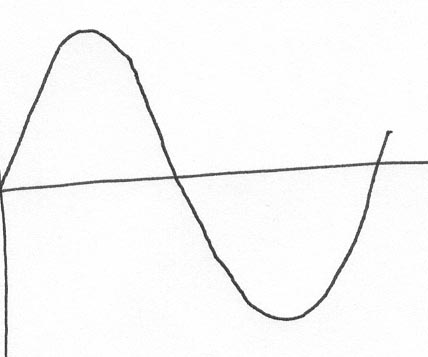 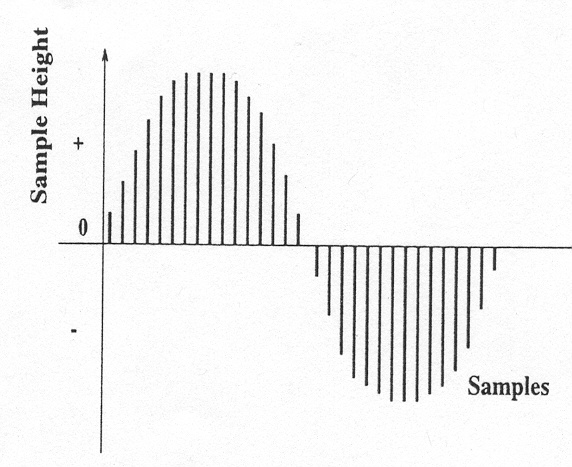 Original Sound Wave
Sampled Sound Wave
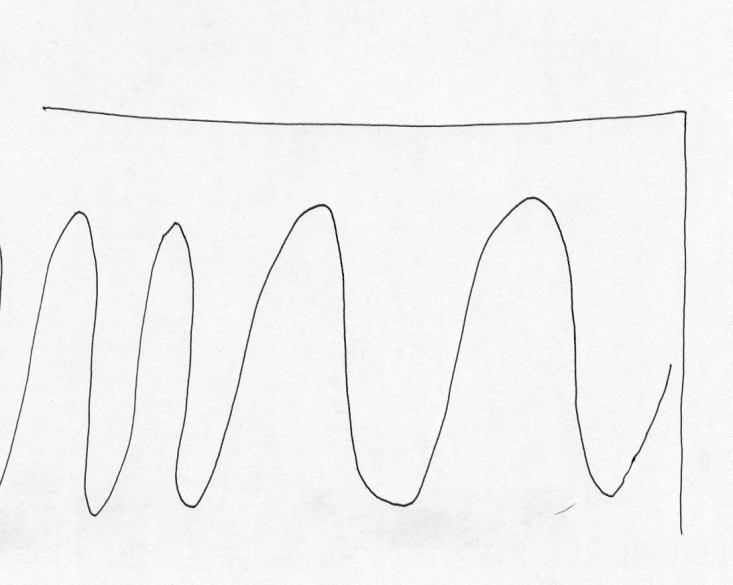 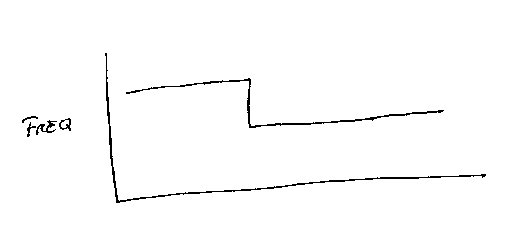 Wave Representation
Frequency Representation
CC 2007, 2011 attribution - R.B. Allen
Phonemes
Sounds which differentiate meaning
Bit, But, Bat, Bet, Robot
Types of Phonemes
Vowels
Consonants
Fricatives – f, s
Nasals – m, n
Plosives p, t, k
Flap – tt (utter)
Non-English sound
Trill – (Spanish perro)
Click  (!kung)
CC 2007, 2011 attrbution - R.B. Allen
Processing Speech to Find Formats
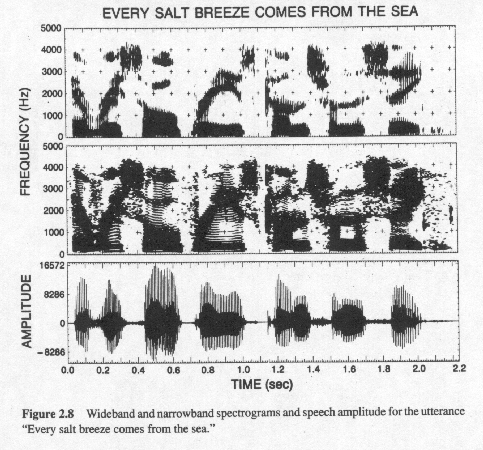 CC 2007, 2011 attrbution - R.B. Allen